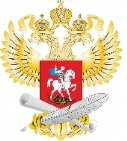 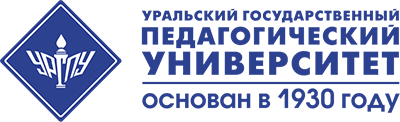 Требования к презентации:
нежелательно присутствие анимации на слайдах;
в презентации не должно быть много текста, только основное. Весь дополняющий презентацию текст выносится на суфлер;
 при наличии изображений в презентации они должны быть четкие без размытия границ и самого изображения;
отсутствие водяных знаков и посторонних надписей, не относящихся к изображению.
ФГБОУ ВО «Уральский государственный педагогический университет»
1
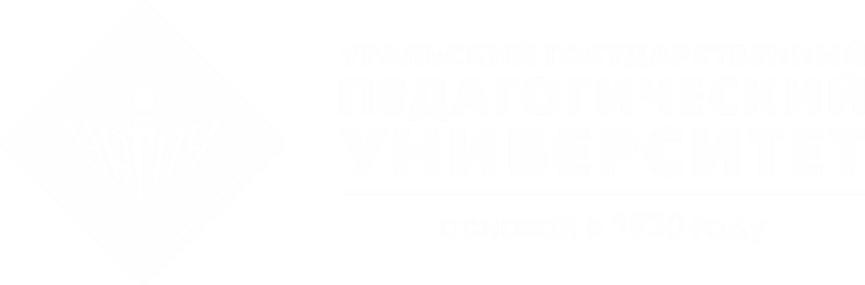 Наименование доклада(шрифт: Calibri  размер:  24:  начертание: полужирное)
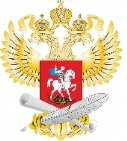 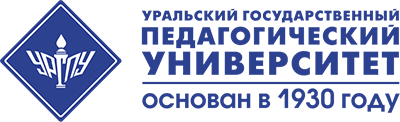 Заголовок слайда 
(шрифт: Calibri  размер:  20:  начертание: полужирное)
Текст слайда
(шрифт: Calibri  размер:  18-22  начертание: обычное)
ФГБОУ ВО «Уральский государственный педагогический университет»
3